Figure 5. Study 2. Movement pair. Downward versus sideward errors. Grand average response-locked waveforms at FCz ...
Cereb Cortex, Volume 24, Issue 2, February 2014, Pages 414–425, https://doi.org/10.1093/cercor/bhs323
The content of this slide may be subject to copyright: please see the slide notes for details.
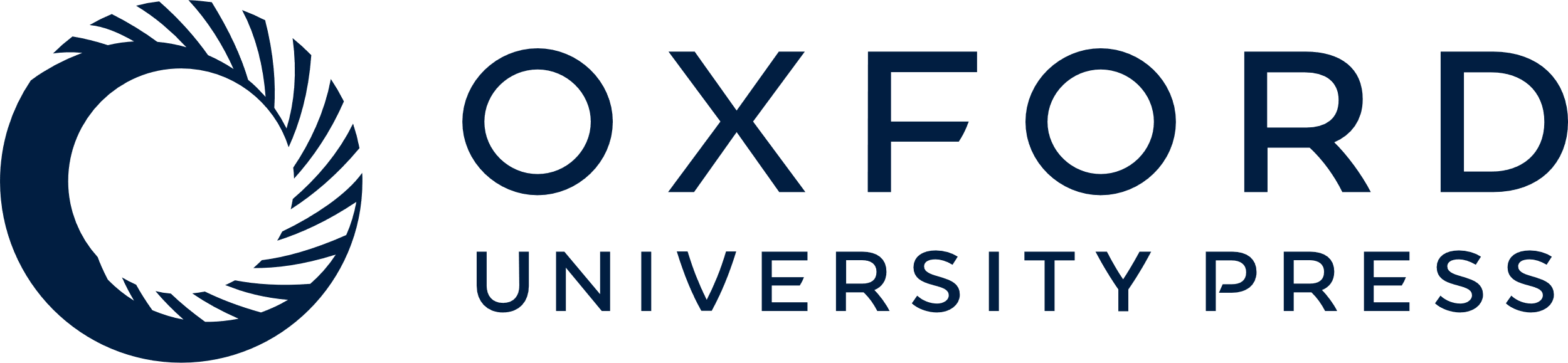 [Speaker Notes: Figure 5. Study 2. Movement pair. Downward versus sideward errors. Grand average response-locked waveforms at FCz (negative polarity is plotted upward). The early Pe but not the ERN was greater on sideward than on downward errors. To the right are topographic maps of error ERPs (downward errors on top). ERN maps show the mean amplitude between −20 and 80 ms, early Pe maps show the mean amplitude between 80 and 180 ms, and late Pe maps show the mean amplitude between 300 and 400 ms.


Unless provided in the caption above, the following copyright applies to the content of this slide: © The Author 2012. Published by Oxford University Press. All rights reserved. For Permissions, please e-mail: journals.permissions@oup.com]